I can work with coordinates in the first quadrant
14.12.20
What is a polygon?
https://www.youtube.com/watch?v=69lfTURDles
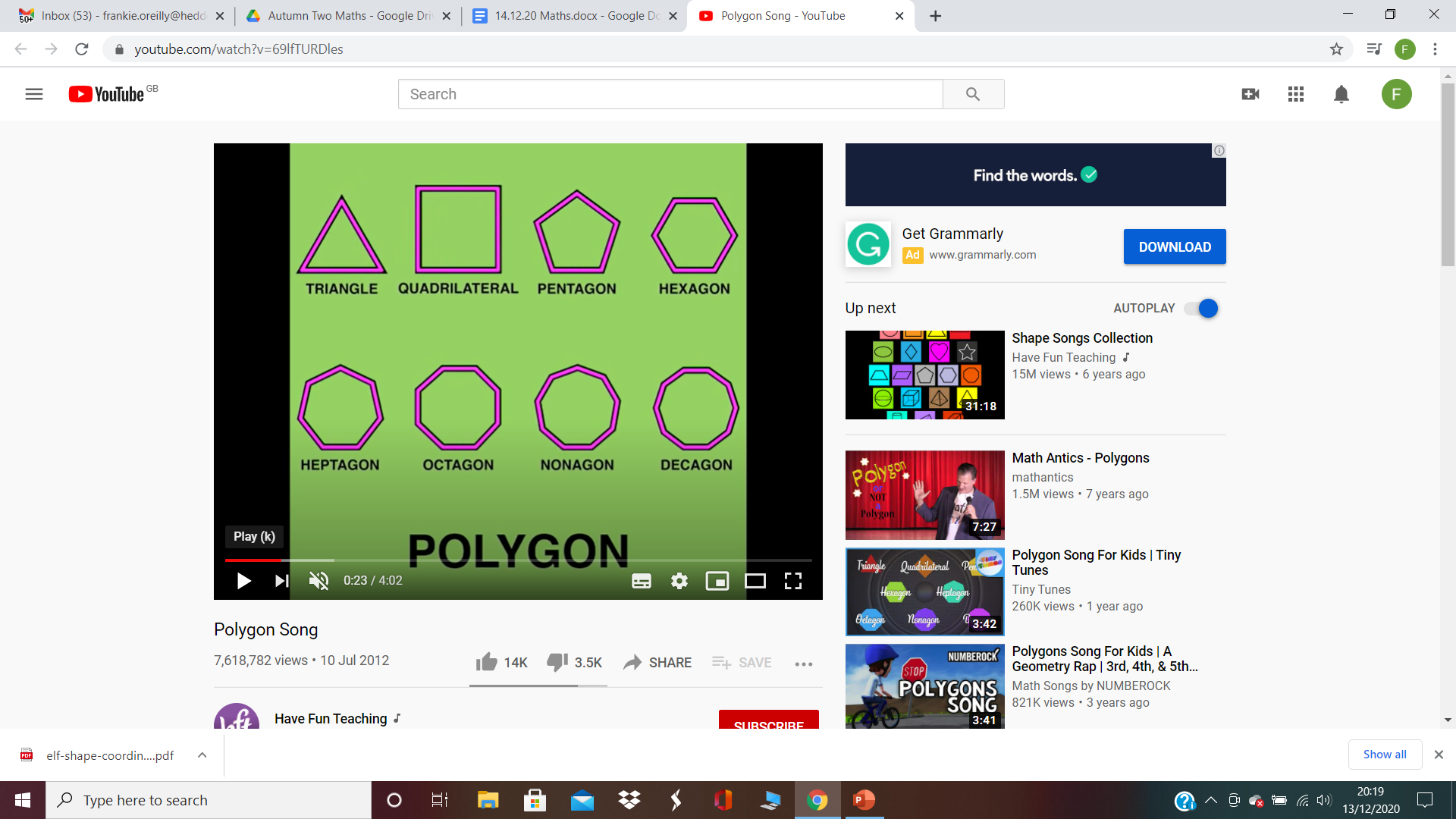 There are different types of quadrilateral- how many can you remember?
What is a vertex? What are vertices?
Question One
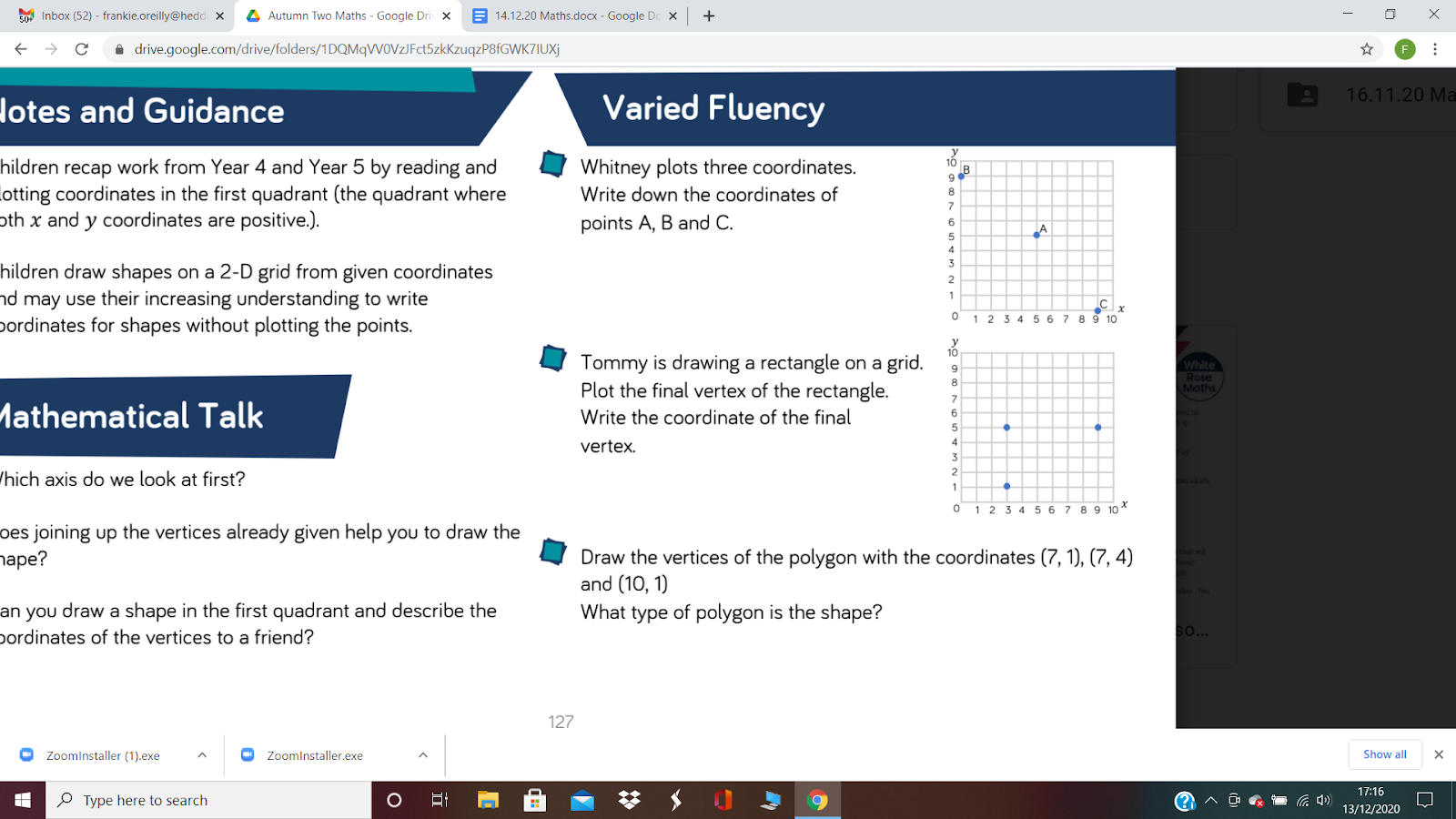 Question 2
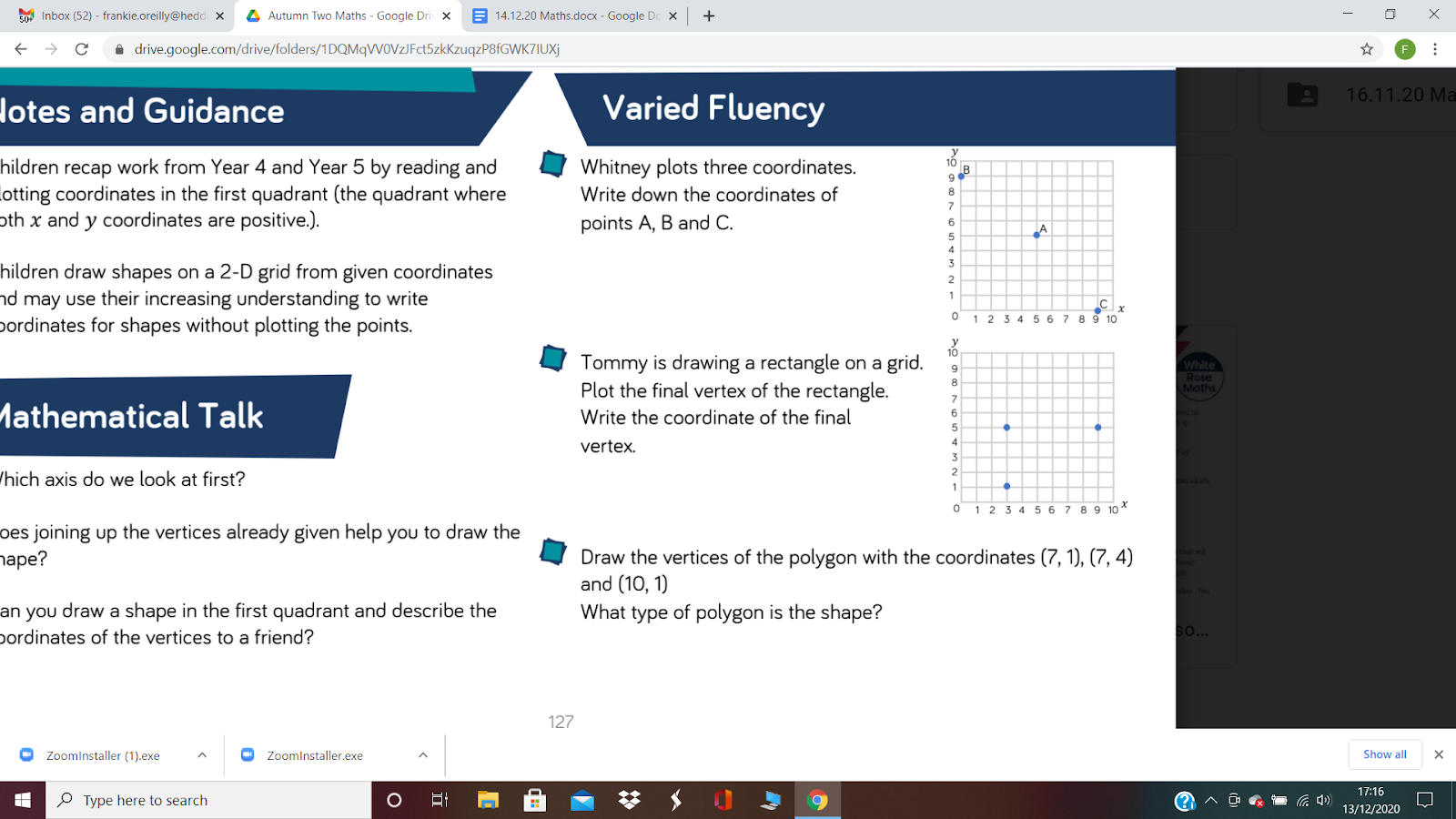 Question 3
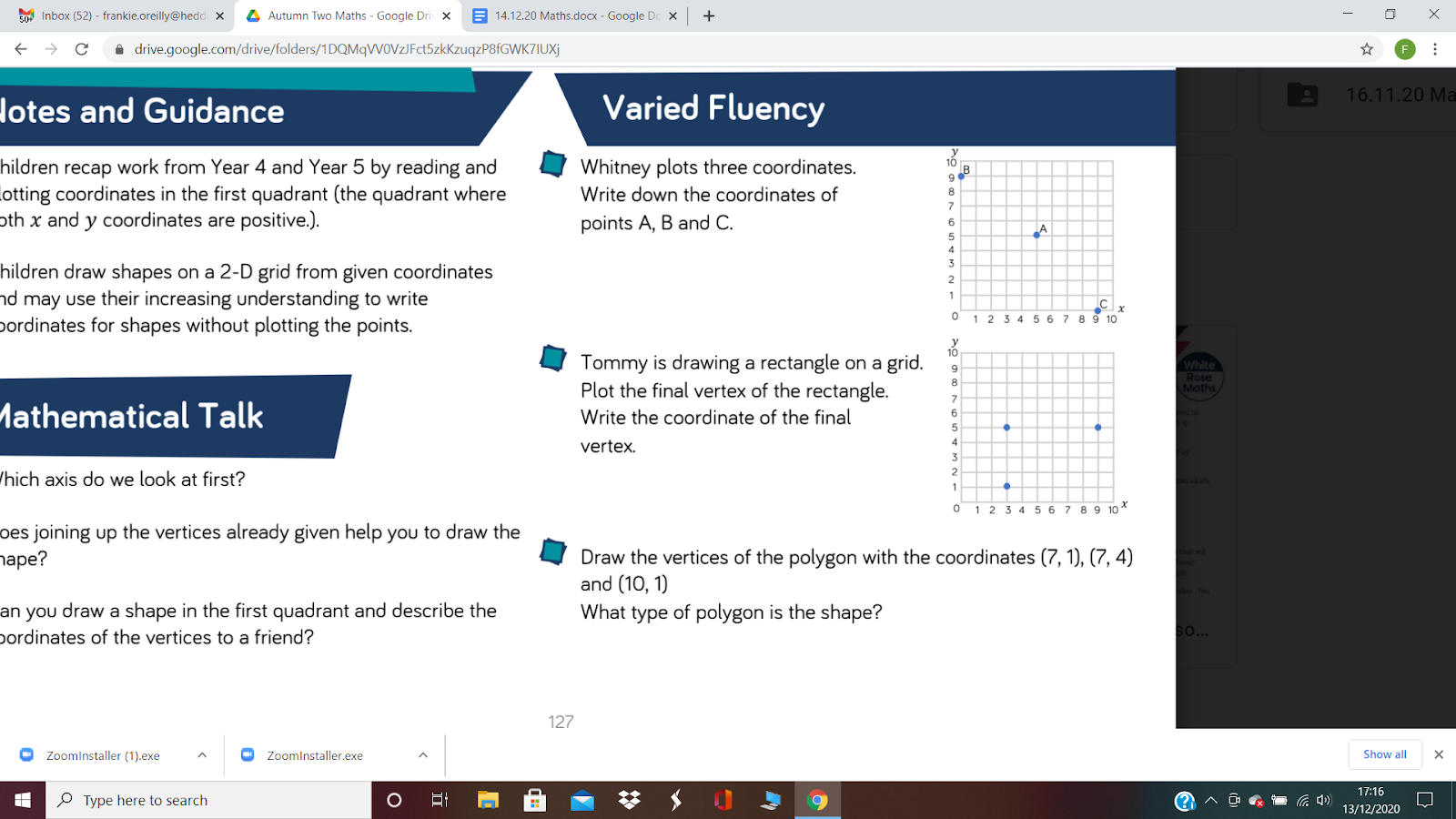 Challenge by choice…
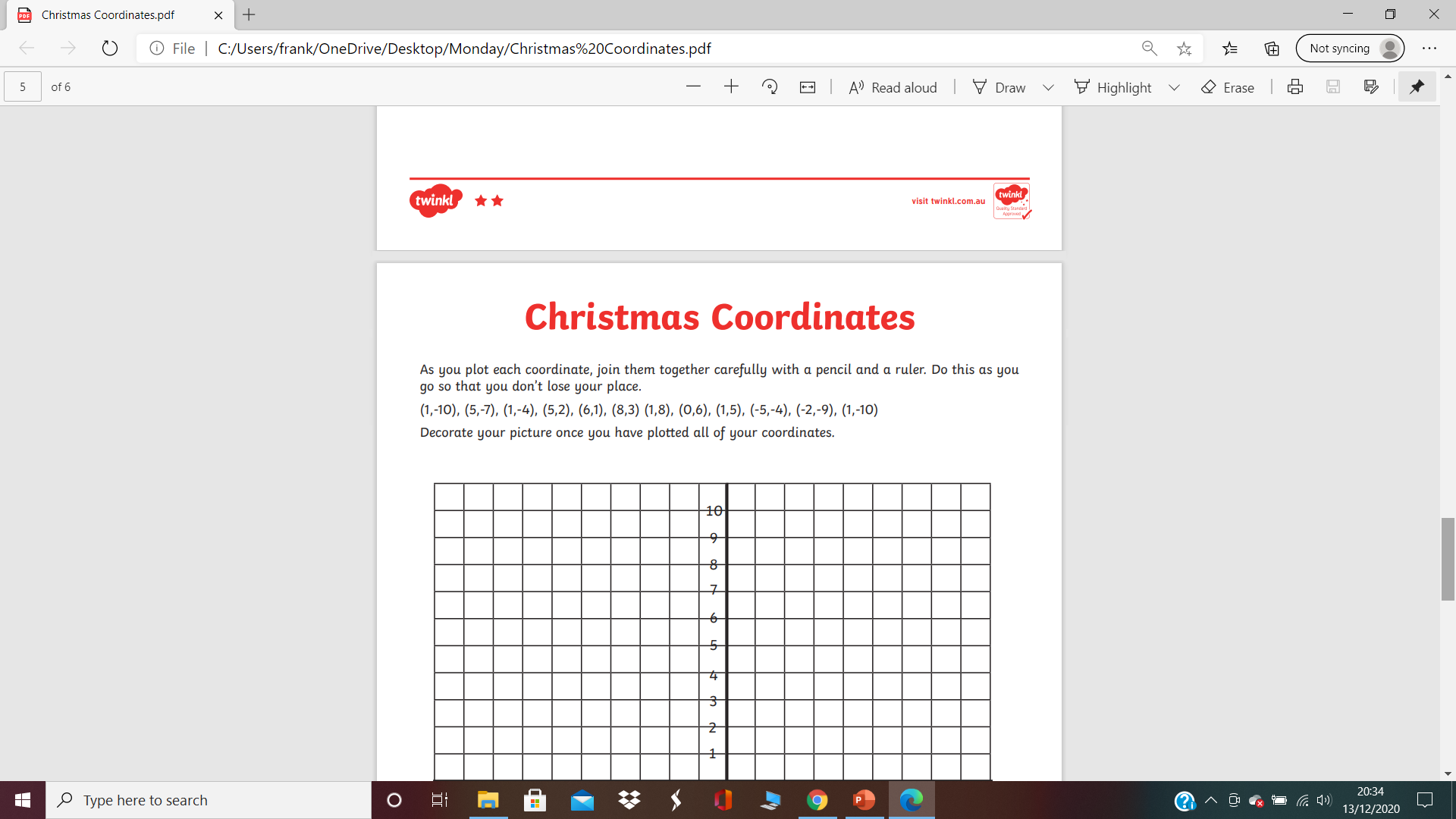 A                                 B                                   C
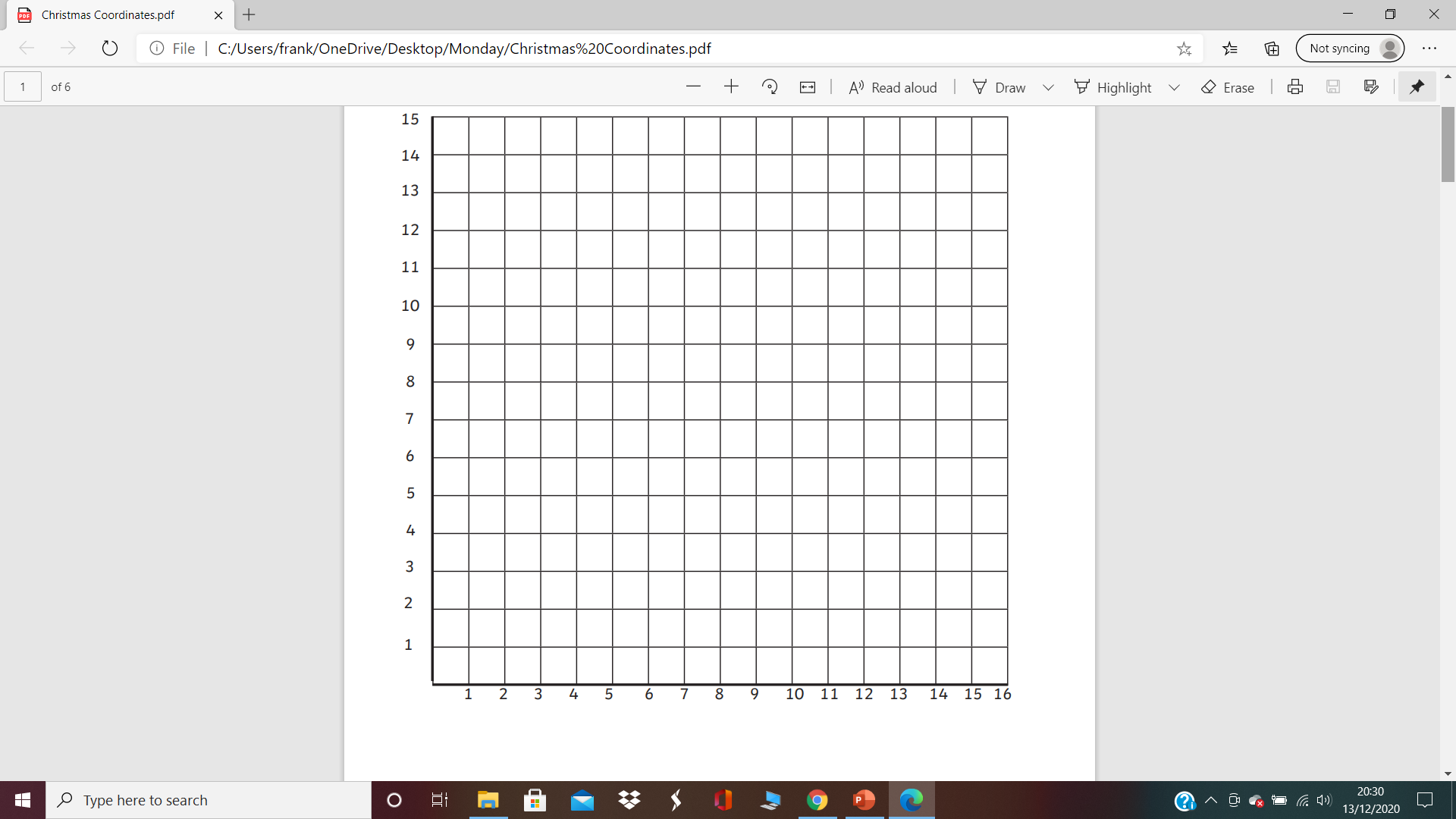 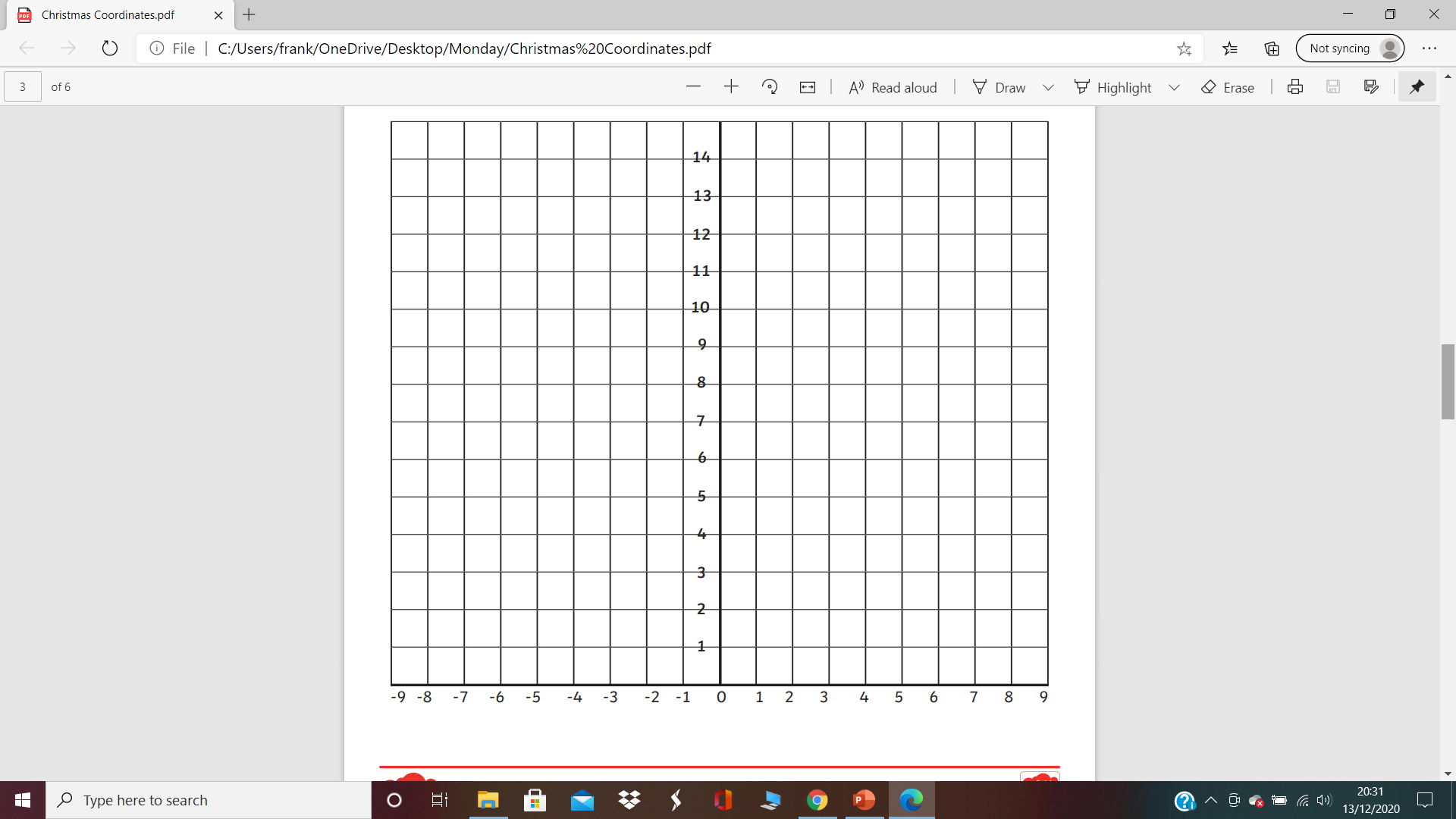 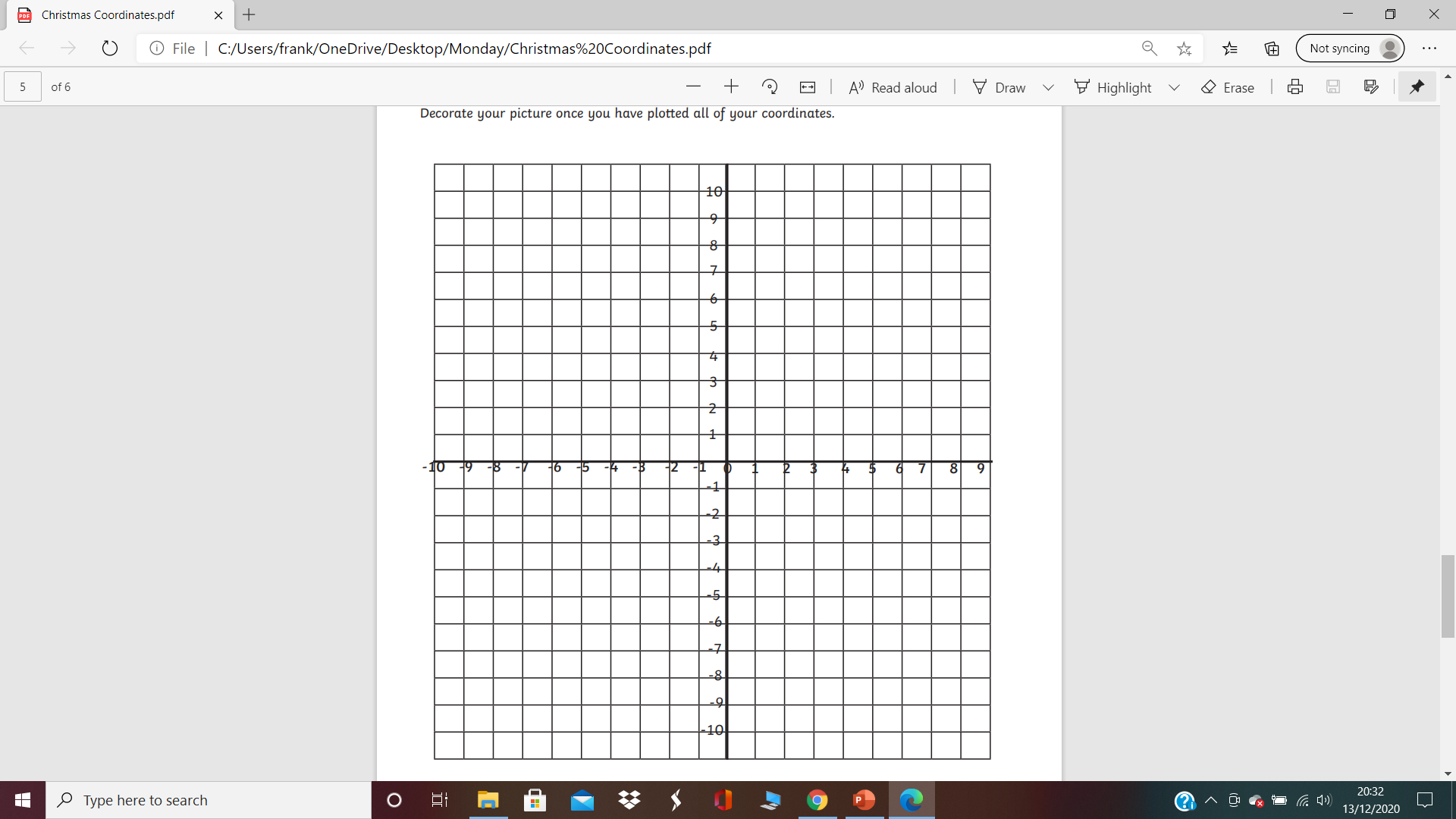 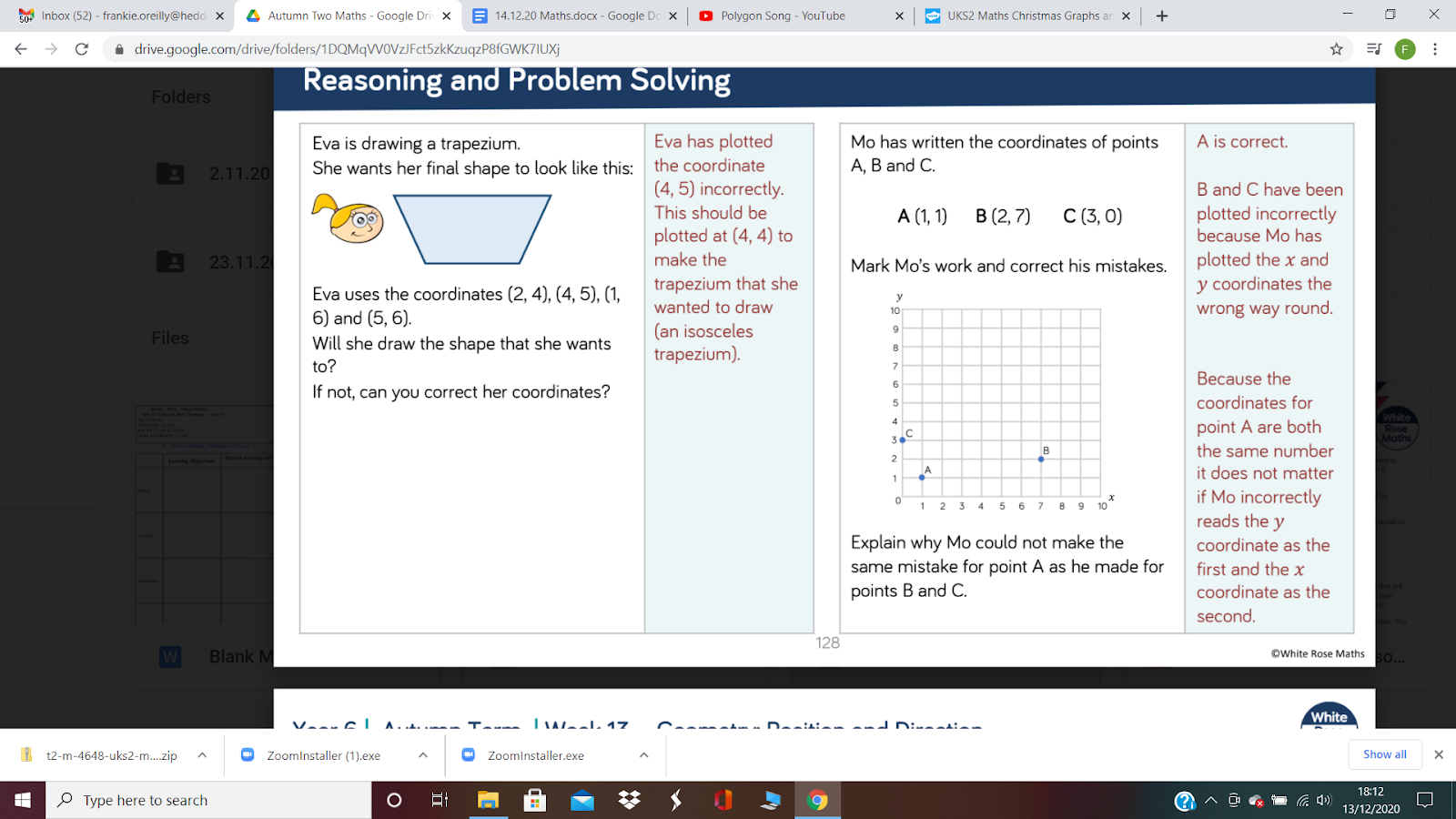 To finish…
ANSWER: Eva has plotted the coordinate (4,5) incorrectly. It should be (4,4) to make an isosceles trapezium.